Agenda
FOCUS: What are literary devices?
POEM: “TEETH”
What do you think about this picture? What do you notice?
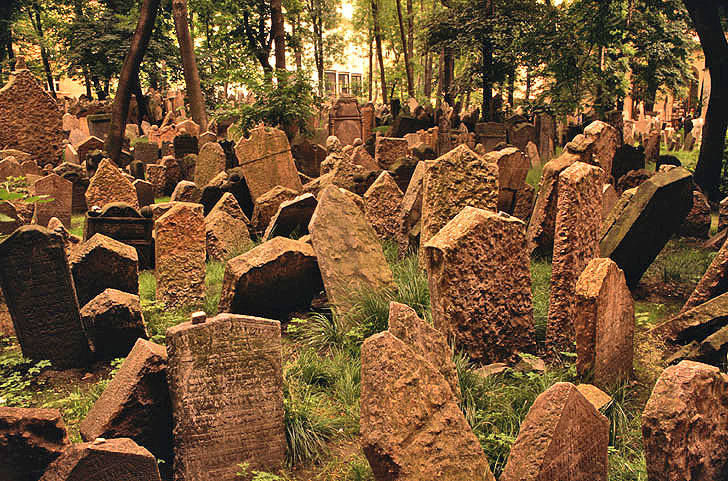 TEETH
Let’s read a poem.

As you read, make some annotations or comments about:
What you notice.
What you like.
What is “cool” writing or style 

https://www.youtube.com/watch?v=D1ZBhEP42aw
LITERARY DEVICES
Go around the room and get a definition of the thirteen terms.

Simile, Metaphor, Onomatopoeia, Hyperbole, Alliteration, Personification, Irony, Imagery, Foreshadowing, Juxtaposition, Repetition, and Symbolism.

JUST GET THE DEFINITIONS for THE MOMENT!
TERM REVIEW
Add an example or two as we discuss!
Simile
Metaphor
Onomatopoeia
Hyperbole
Alliteration
Personification
Irony
Imagery
Foreshadow
Juxtaposition
Repetition
Characterization
Symbolism
TERM REVIEW
Comparing like or as:

I am crazy like a fox.

Simple, straight forward.
Simile
Metaphor
Onomatopoeia
Hyperbole
Alliteration
Personification
Irony
Imagery
Foreshadow
Juxtaposition
Repetition
Characterization
Symbolism
TERM REVIEW
Comparing WITHOUT using like or as:

My Mom is a rock.

More developed and intense.
Simile
Metaphor
Onomatopoeia
Hyperbole
Alliteration
Personification
Irony
Imagery
Foreshadow
Juxtaposition
Repetition
Characterization
Symbolism
TERM REVIEW
“Sound Words”

Boom!  Crash.  Crackle.

Sound and impact.
Simile
Metaphor
Onomatopoeia
Hyperbole
Alliteration
Personification
Irony
Imagery
Foreshadow
Juxtaposition
Repetition
Characterization
Symbolism
TERM REVIEW
A dramatic, exaggerated statement

This class takes forever!

Used A LOT with teens.
Simile
Metaphor
Onomatopoeia
Hyperbole
Alliteration
Personification
Irony
Imagery
Foreshadow
Juxtaposition
Repetition
Characterization
Symbolism
TERM REVIEW
Repeating same letter, sound in a series of words.

She sells sea shells by the seashore!

Used a lot with business, catchy!
Simile
Metaphor
Onomatopoeia
Hyperbole
Alliteration
Personification
Irony
Imagery
Foreshadow
Juxtaposition
Repetition
Characterization
Symbolism
TERM REVIEW
Giving something NOT human, human traits and qualities.

My dog smiled at me when I got home.

It can also include non-living things, like rain…
Simile
Metaphor
Onomatopoeia
Hyperbole
Alliteration
Personification
Irony
Imagery
Foreshadow
Juxtaposition
Repetition
Characterization
Symbolism
TERM REVIEW
Simile
Metaphor
Onomatopoeia
Hyperbole
Alliteration
Personification
Irony
Imagery
Foreshadow
Juxtaposition
Repetition
Characterization
Symbolism
Something turning out, not like you expected, twisted.

A fire truck on fire.


Remember the song.
TERM REVIEW
Create the image and using the five senses.

The sun was warm on my skin.  It was a hazy yellow and changed as the sun set to a beautiful orange and pink.

Snapshots.
Simile
Metaphor
Onomatopoeia
Hyperbole
Alliteration
Personification
Irony
Imagery
Foreshadow
Juxtaposition
Repetition
Characterization
Symbolism
TERM REVIEW
Hints at what is to come: good and bad.

The boy sees a black cat and then gets hit by a truck.

Superstition sometimes, ever seen Final Destination?
Simile
Metaphor
Onomatopoeia
Hyperbole
Alliteration
Personification
Irony
Imagery
Foreshadow
Juxtaposition
Repetition
Characterization
Symbolism
TERM REVIEW
Simile
Metaphor
Onomatopoeia
Hyperbole
Alliteration
Personification
Irony
Imagery
Foreshadow
Juxtaposition
Repetition
Characterization
Symbolism
Two things put together for contrast.

A Greek god statue next to a modern painting.

Occurs a lot, and can be ironic.
TERM REVIEW
Repeating same phrase, word for impact.

I fell.  I was running and I tried to keep up.  I fell.

Like MLK’s speech… “I have a dream”
Simile
Metaphor
Onomatopoeia
Hyperbole
Alliteration
Personification
Irony
Imagery
Foreshadow
Juxtaposition
Repetition
Characterization
Symbolism
TERM REVIEW
A character (name or personality) that represents something else.

Susy Sweets was the kind, sweet girl in the story who helps everyone out.

Movie Mean Girls“Queen Bee”
Simile
Metaphor
Onomatopoeia
Hyperbole
Alliteration
Personification
Irony
Imagery
Foreshadow
Juxtaposition
Repetition
Characterization
Symbolism
TERM REVIEW
Simile
Metaphor
Onomatopoeia
Hyperbole
Alliteration
Personification
Irony
Imagery
Foreshadow
Juxtaposition
Repetition
Characterization
Symbolism
When an object has a deeper meaning or purpose

Lord of the Flies—the shell, the glasses 

Symbols often include repetition.
POEM: “TEETH”
Go back through the poem, “Teeth” and annotate his literary devices.

Group share:
What literary device was your favorite and why?
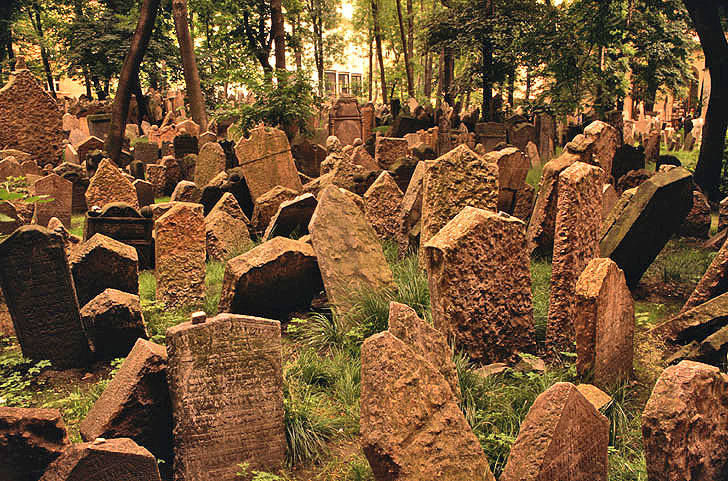 YOUR TURN
Try to write something that is inspired by this….
Think about the following:
Structure/Dates
Literary Devices
Personal Narrative
Topics?
What else??